VROUWELIJKE LEIDERS MET DIGITALE COMPETENTIES
Onderwerp 1
ERASMUS+ DIGIGEN 
Project Ref. No. 2021-1-DE02-KA220-VET-000025335
LEIDERSCHAPS-
THEORIE
Traditionele leiderschapstheorieën
Nieuwe vormen van leiderschap
Competenties voor digitaal leiderschap
overzicht en vooruitblik op de theorie
1
"Vrijwel alle definities van leiderschap delen de opvatting dat leiderschap het proces van beïnvloeding inhoudt. Eén ding dat alle leiders gemeen hebben, is dat ze één of meer volgers hebben. 
Als niemand volgt, kan men niet leiden."
Vroom & Jago (2007)
2
11/06/2024
ERASMUS+ DIGIGEN 
Project Ref. No. 2021-1-DE02-KA220-VET-000025335
[Speaker Notes: Vroom_Jago_2007_The role of the situation in leadership.pdf (mit.edu)
http://web.mit.edu/curhan/www/docs/Articles/15341_Readings/Leadership/Vroom_Jago_2007_The_role_of_the_situtation_in_leadership.pdf]
TRADITIONELE LEIDERSCHAPS-THEORIEËN
3
Classificatie (Jago)
Jago (1982)
ERASMUS+ DIGIGEN 
Project Ref. No. 2021-1-DE02-KA220-VET-000025335
4
11/06/2024
[Speaker Notes: Jago p. 316]
Universele kenmerken van leiders
Leiders hebben universele, aangeboren en niet-aanleerbare kenmerken/eigenschappen
 Think male Theorie, Big-Five model, intelligentie, seks, ...
ERASMUS+ DIGIGEN 
Project Ref. No. 2021-1-DE02-KA220-VET-000025335
5
11/06/2024
Trait theory - kenmerken
Stogdill (1948)
 Onderzoek naar kenmerken uit vroeg leiderschapsonderzoek kan leiderschapssucces niet voorspellen
ERASMUS+ DIGIGEN 
Project Ref. No. 2021-1-DE02-KA220-VET-000025335
6
11/06/2024
Universeel leiderschapsgedrag
Leiders hebben een universeel, observeerbaar en aan te leren repertoire van gedragingen
 Ohio-State-Study/Iowa-Study, transactioneel/transformationeel leiderschap, charismatisch leiderschap
ERASMUS+ DIGIGEN 
Project Ref. No. 2021-1-DE02-KA220-VET-000025335
7
11/06/2024
GRID-model (Blake/Mouton)
Blake & Mouton (1964)
9.9 "Participatief leiderschap en management".
5.5 "Compromisloze stijl 
1.9 "Beheer van Country Clubs
9.1 "Autoriteit Gehoorzaamheid Stijl".
1.1 "Verarmde stijl"
Zorg voor mensen (relatie)
Afname in effectiviteit
Zorg voor productie (taak)
ERASMUS+ DIGIGEN 
Project Ref. No. 2021-1-DE02-KA220-VET-000025335
8
11/06/2024
Voorwaardelijke kenmerken van leiders
Leiders hebben aangeboren eigenschappen, 
effectief in bepaalde omstandigheden/situaties
 Contingentiemodel van Leiderschapseffectiviteit (Fiedler)
ERASMUS+ DIGIGEN 
Project Ref. No. 2021-1-DE02-KA220-VET-000025335
9
11/06/2024
[Speaker Notes: Personen passen niet in elke situatie, maar als ze dat wel doen, dan zijn ze succesvol!]
Contingentiemodel van Fiedler (I)
Fiedler (1965)
Leiderschaps-motivatie
Leiderschaps-effectiviteit
Productiviteit en output
Relatiegericht (LPC ↑)
Taakgericht (LPC ↓)
* LPC: Schaal van minst geprefereerde collega
Situatie 
Gunst
Relaties tussen leiders en leden
Taakstructuur
Positie Vermogen
ERASMUS+ DIGIGEN 
Project Ref. No. 2021-1-DE02-KA220-VET-000025335
10
11/06/2024
Contingentiemodel van Fiedler (II)
Fiedler (1965) & Jago (1982)
Situationele voorkeur verminderen
Situatie
Persoon
 Leiders presteren het best als persoon en situatie bij elkaar passen
ERASMUS+ DIGIGEN 
Project Ref. No. 2021-1-DE02-KA220-VET-000025335
11
11/06/2024
Gedrag van (aanstaande) leiders
Leiders hebben een repertoire van gedragingen, aanpasbaar aan bepaalde omstandigheden/situaties
 Path-Goal Theory, Leader Member-Exchange Theory, situationele Reifegradtheorie,
12
11/06/2024
ERASMUS+ DIGIGEN 
Project Ref. No. 2021-1-DE02-KA220-VET-000025335
[Speaker Notes: Personen passen niet in elke situatie, maar als ze dat wel doen, dan zijn ze succesvol!]
Situationeel Leiderschap (Hersey/Blanchard)
Hersey & Blanchard (1977) & Holtbrügge (2012)
hoog
Prestatiebereidheid van volgers (situatie)
	Psychologische bereidheid (bereidheid)
	Feitelijke gereedheid (vermogen)
Leiderschapsstijl (gedrag)
	Taakgericht
	Relatiegericht
Vermogen (0)
Bereidheid (0)
Vermogen (+)
Bereidheid (+)
Relatiegerichtheid
Vermogen (-)
Bereidheid (-)
 Leiders presteren het best als ze hun leiderschapsstijl aanpassen aan de prestatiebereidheid van elke volger.
Vermogen (++)
Bereidheid (++)
laag
hoog
laag
Taakgerichtheid
13
11/06/2024
ERASMUS+ DIGIGEN 
Project Ref. No. 2021-1-DE02-KA220-VET-000025335
[Speaker Notes: De EAD-vragenlijst maakt gebruik van casestudies om te bepalen hoe effectief en aanpasbaar een manager is. ​

Effectief -> Wanneer wordt het juiste gedrag gekozen?

Adaptief -> Hoe bereid is de FK om ander leiderschap te kiezen?

​Zelf- en externe beoordeling

Zelf- en externe beoordeling]
NIEUWE 
VORMEN VAN LEIDERSCHAP
14
V
U
C
A
Volatiliteit - Wisselvallig
Uncertainty- Onzeker 
Complexity- Complex 
Ambiguity- Dubbelzinnig
Uitdagende omgeving
(Barber, 1992)
15
Groepswerk
Groep 1: Positief Leiderschap - PERMA-Lead Concept
Groep 2: Digitaal leiderschap - VOPA+ Model
Groep 3: Leader-Member-Exchange Theorie
Groep 4: Symbolisch leiderschap
Groep 5: Dienend leiderschap
16
OpdrachtOnderzoek je onderwerp & presenteer de leiderschapsstijl
Wat is de leiderschapsstijl?
Waar past de leiderschapsstijl in de traditionele leiderschapstheorieën?
Waarin onderscheidt de leiderschapsstijl zich van traditionele leiderschapstheorieën?
Hoe past deze leiderschapsstijl in een digitale context (kansen/uitdagingen)?
Hoe kan deze leiderschapsstijl worden geclassificeerd in de context van vrouwelijk leiderschap (kansen/uitdagingen)?
17
COMPETENTIES VOOR DIGITAAL LEIDERSCHAP
18
Digitaal leiderschap I
19
11/06/2024
ERASMUS+ DIGIGEN 
Project Ref. No. 2021-1-DE02-KA220-VET-000025335
Digitaal leiderschap II
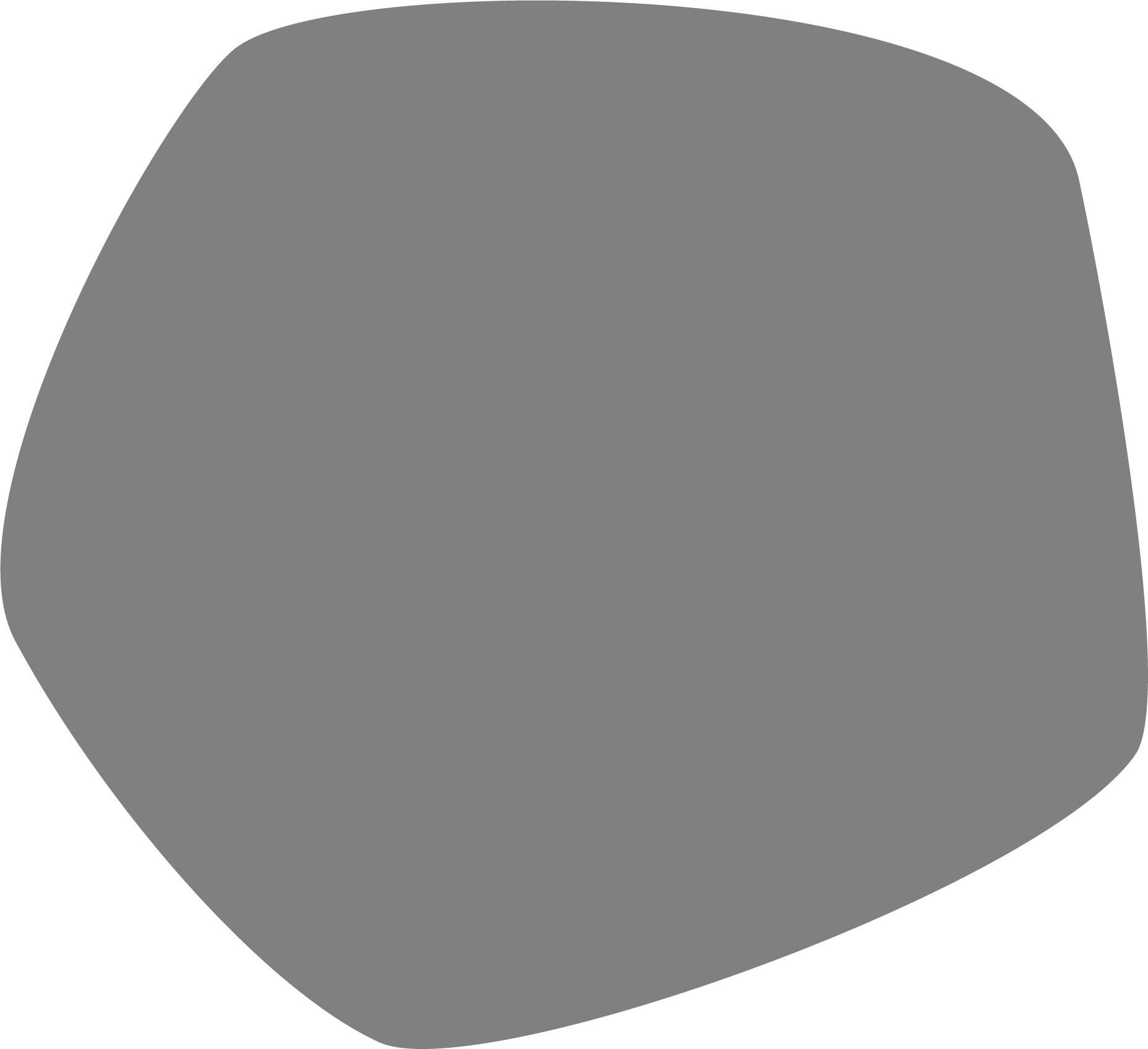 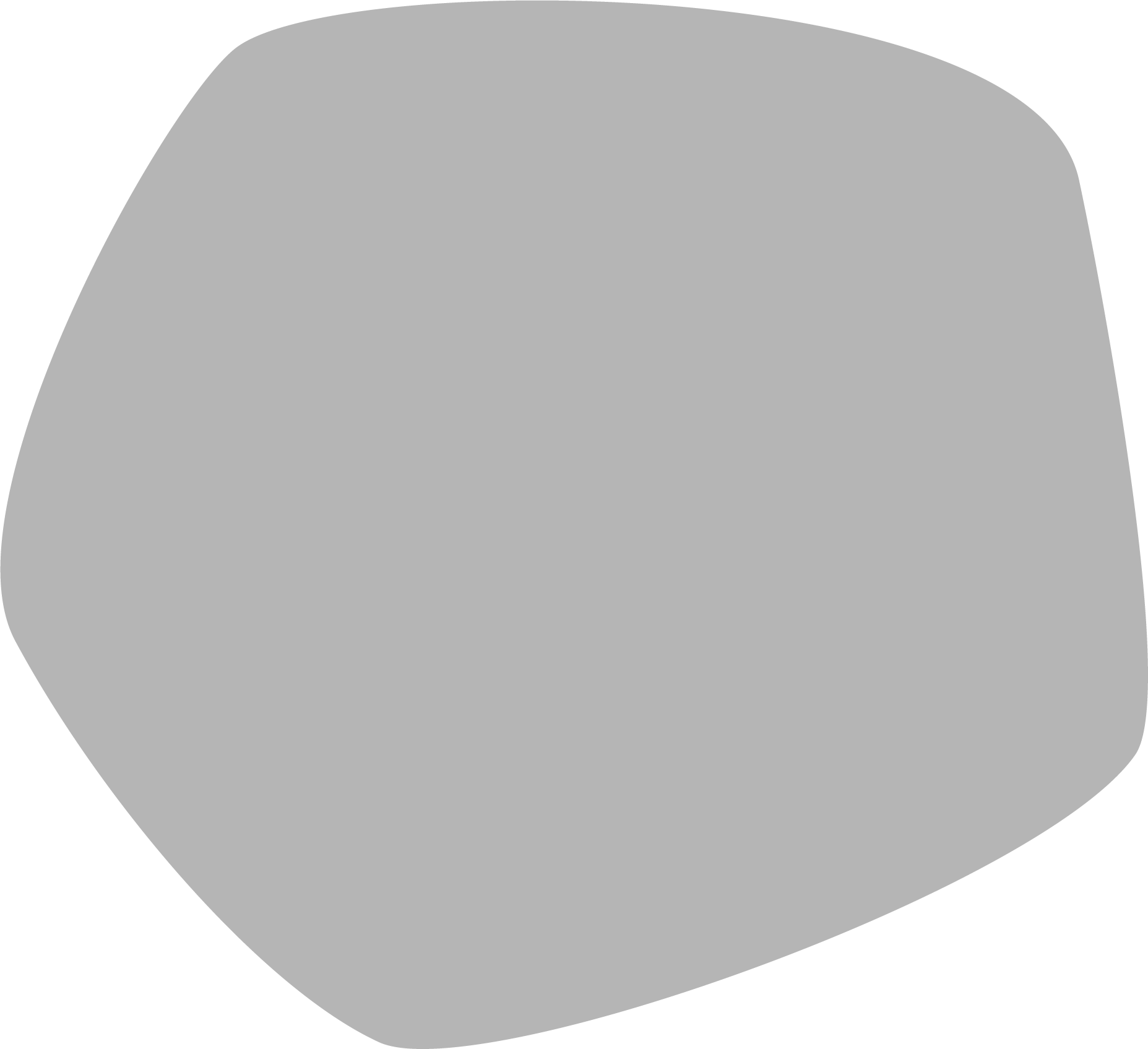 GEÏNFORMEERDE BESLUITVORMING
BETER 
WAARSCHUWING
"digitale leiders behalen een winstgroei die 1,8 keer hoger is dan die van digitale achterblijvers - en meer dan het dubbele van de groei in totale ondernemingswaarde."
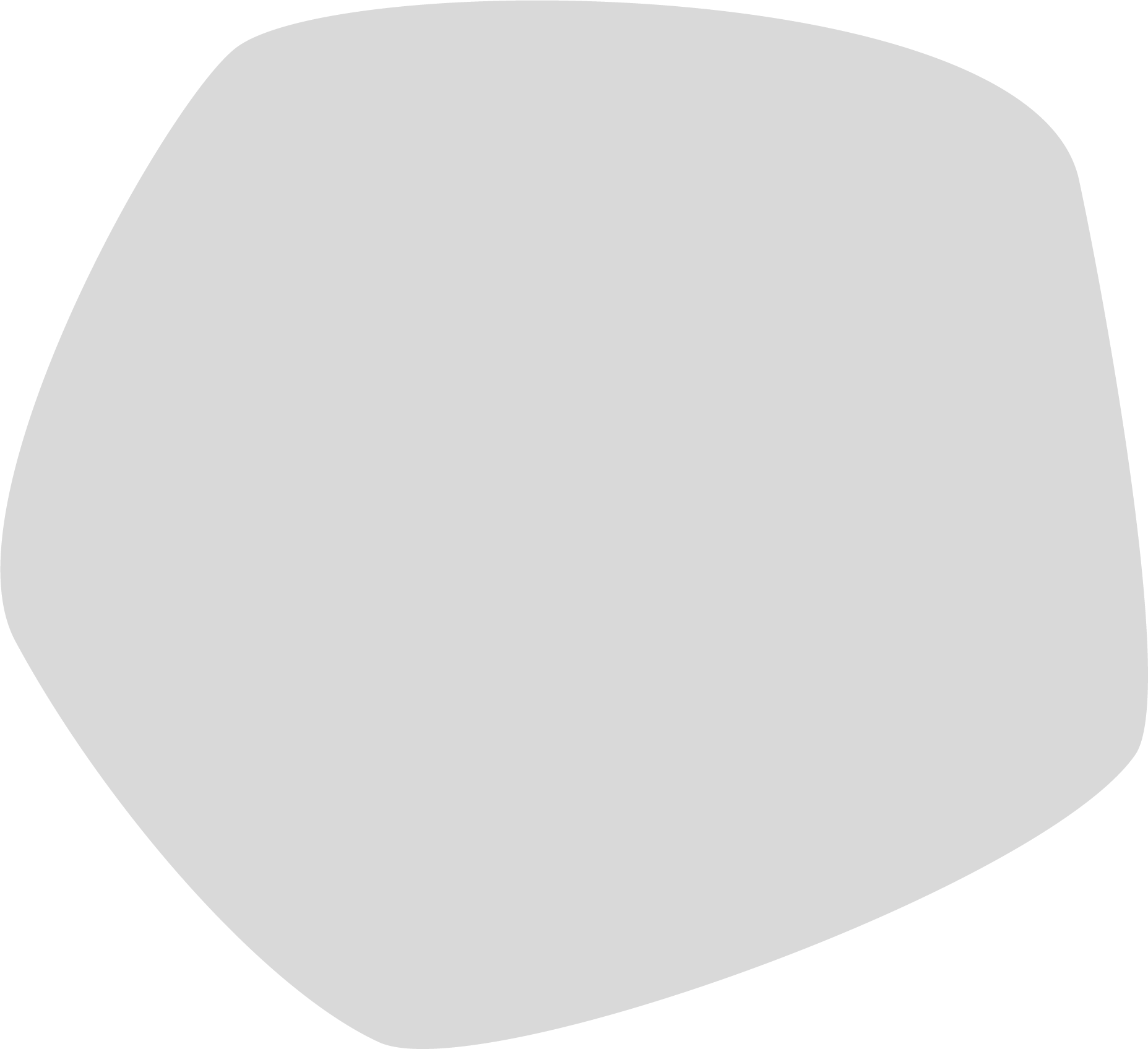 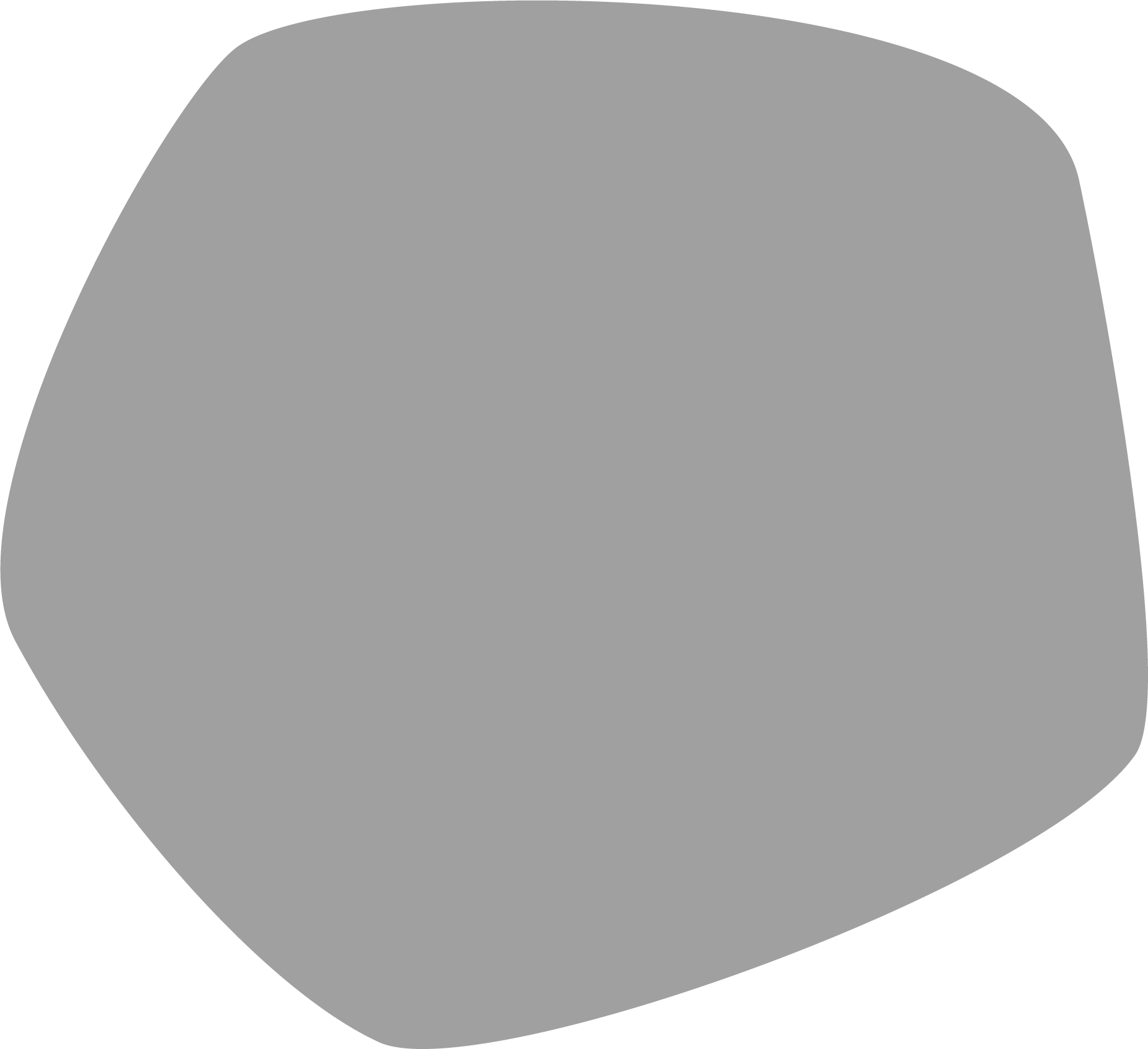 VERBETERDE KLANTERVARING
VERBETERDE BEDRIJFSVOERING
bcg.com (2021)
20
11/06/2024
ERASMUS+ DIGIGEN 
Project Ref. No. 2021-1-DE02-KA220-VET-000025335
Digitaal leiderschap III
bcg.com (2021)
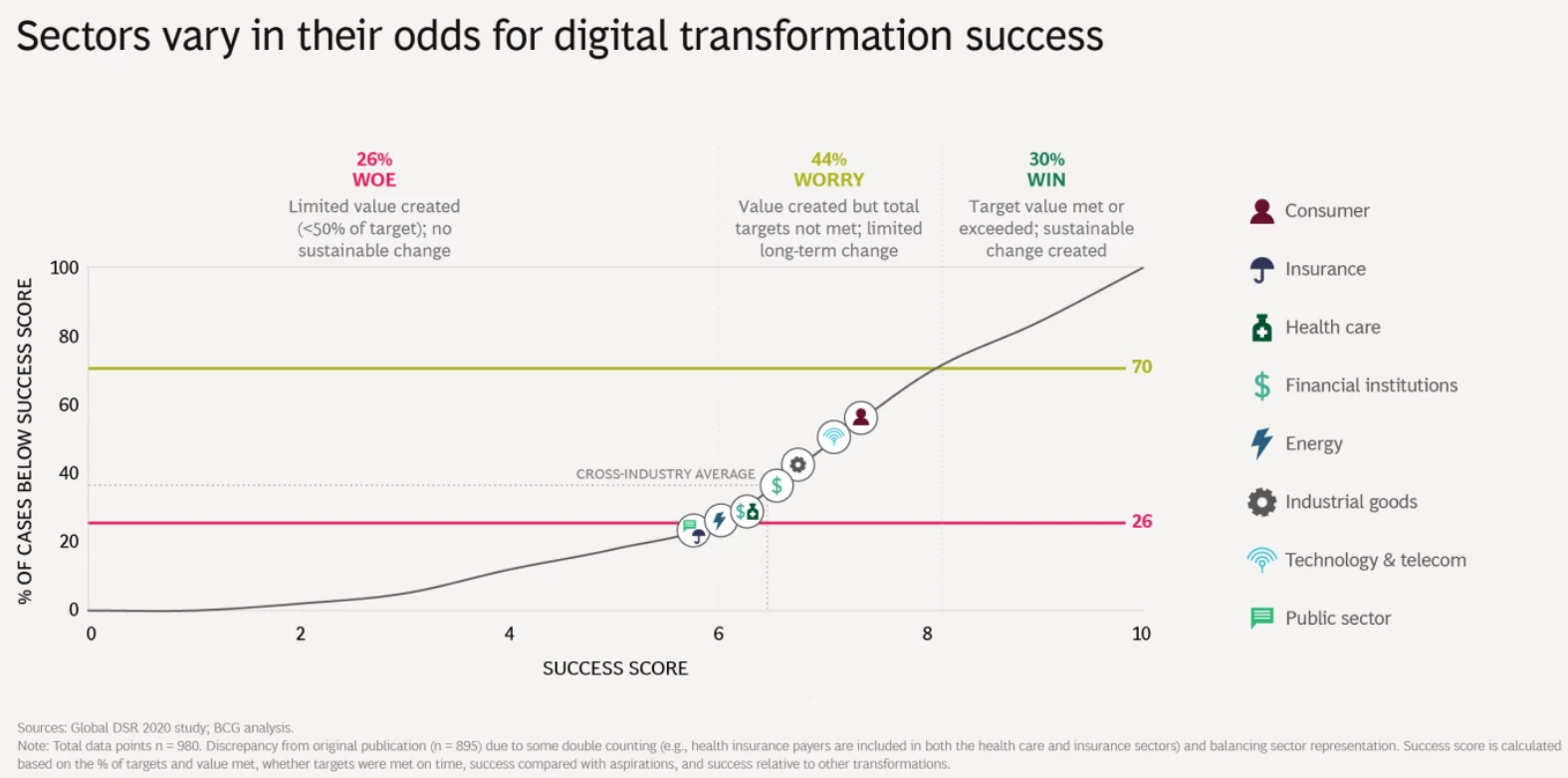 21
11/06/2024
ERASMUS+ DIGIGEN 
Project Ref. No. 2021-1-DE02-KA220-VET-000025335
Digitale leiderschapscompetenties zijn de kennis, vaardigheden, persoonlijke kwaliteiten, zelfconcept, eigenschappen en motieven die nodig zijn om succesvol en effectief leiding te geven aan organisaties.
Ngayo Fotso (2021)
22
11/06/2024
ERASMUS+ DIGIGEN 
Project Ref. No. 2021-1-DE02-KA220-VET-000025335
[Speaker Notes: Vroom_Jago_2007_The role of the situation in leadership.pdf (mit.edu)]
Leiderschapscompetenties
Ngayo Fotso (2021)
Een tijdsperspectief - Leiderschapscompetenties voor traditioneel leiderschap
Aanpassingsvermogen/Flexibiliteit
Transformerend Vermogen
Sociale vaardigheden
Menselijke oriëntatie
Organisatorische vaardigheden
Waarde gedreven hard werken/resultaatgericht/betrouwbaar 
Cognitieve vaardigheden Conceptueel vermogen/intelligentie
Zelfbewustzijn stressbestendig/verzekerd/doelgericht
Communicatievaardigheden mondelinge interactie
ERASMUS+ DIGIGEN 
Project Ref. No. 2021-1-DE02-KA220-VET-000025335
23
11/06/2024
Leiderschapscompetenties
Ngayo Fotso (2021)
Een tijdsperspectief - Leiderschapscompetenties voor opkomend leiderschap
+ Leiderschap delen
+ Complexiteit hanteren
+ Kennis
+ Wereldwijd leiderschap
Waarden + nieuwsgierig/authentiek/optimistisch/moreel 
Cognitieve vaardigheden + creatief/kritisch/analytisch/synthetisch/strategisch/ondernemend
Zelfbewustzijn + zelfregulatie/zelfreflectie
Transformatief vermogen + implementatievermogen 
Communicatieve vaardigheden + indirecte interactie
ERASMUS+ DIGIGEN 
Project Ref. No. 2021-1-DE02-KA220-VET-000025335
24
11/06/2024
Leiderschapscompetenties
Ngayo Fotso (2021)
Een tijdsperspectief - Leiderschapscompetenties voor 21st eeuws leiderschap
+ Samenwerking
+ Klantgerichte vaardigheden
+ Digitale competentie
+ Financialisering Competentie
+ Duurzaamheidscompetentie
+ Competentie in crisisbeheer
Kennis + functieoverschrijdende competentie
ERASMUS+ DIGIGEN 
Project Ref. No. 2021-1-DE02-KA220-VET-000025335
25
11/06/2024
Groepswerk
Digitale competenties
Groep 1: "DigiComp 2.2" door Europese Commissie (2022)
Groep 2: "Building digital capabilities framework" door JISC (2022)
Groep 3: "21st -eeuwse digitale vaardigheden" door van Laar et al. (2017)
Competenties voor digitaal leiderschap
Groep 4: "Leiderschapscompetenties voor digitale transformatie" door Philip et al. (2023)
Groep 5: "Leiderschapscompetenties voor digitale transformatie" door Gilli et al. (2022)
26
[Speaker Notes: Building digital capabilities framework - the six elements (jisc.ac.uk)]
OpdrachtLees de tekst & presenteer je competentiekader
Op welke groep (branche, functie, positie, ...) richt het competentiekader zich?
Waar komt dit competentiekader vandaan/welke visie van mensen weerspiegelt het?
Wat zijn digitale (leiderschaps)competenties vanuit het oogpunt van de auteurs?
Hoe is het competentiekader opgebouwd?
Hoe is het competentiekader gekoppeld aan vrouwelijk digitaal leiderschap?
27
Digitale competenties
van Laar et al. (2017, 2018) & CGC DigiTrans (2023)
ERASMUS+ DIGIGEN 
Project Ref. No. 2021-1-DE02-KA220-VET-000025335
28
11/06/2024
Digitaal leiderschap
Imbery et al. (2022)
29
11/06/2024
ERASMUS+ DIGIGEN 
Project Ref. No. 2021-1-DE02-KA220-VET-000025335
Imbery et al. (2022) & Gilli et al. (2022) & Philip et al. (2023)
AGILITEIT
AMBITIES VORMGEVEN
ENERGIE
ACTIEBEKWAAMHEID
TEAM
LEIDERSCHAP
TRANSFORMATIONELE COMPETENTIE
30
11/06/2024
ERASMUS+ DIGIGEN 
Project Ref. No. 2021-1-DE02-KA220-VET-000025335
Imbery et al. (2022) & Gilli et al. (2022) & Philip et al. (2023)
DIGITALE HULPMIDDELEN ONTWIKKELEN
KLANTGERICHTHEID
PROCESINNOVATIE
ORGANISATORISCHE VAARDIGHEDEN
PROFESSIONEEL &
METHODOLOGISCH 
COMPETENTIE
ANALYSE VAN GEGEVENS
PROJECT-MANAGEMENT
PROBLEEMOPLOSSEND
GEBRUIK 
DIGITALE HULPMIDDELEN
DIGITAAL 
TREND EVALUATIE
31
11/06/2024
ERASMUS+ DIGIGEN 
Project Ref. No. 2021-1-DE02-KA220-VET-000025335
Imbery et al. (2022) & Gilli et al. (2022) & Philip et al. (2023)
ZELFBEWUSTZIJN
LEVEN LANG LEREN
STRATEGISCH DENKEN
AUTONOMIE
INTERDISCIPLINAIR DENKEN
PERSOONLIJKE
COMPETENTIE
VEERKRACHT
ORIËNTATIE VERANDEREN
TOLERANTIE VOOR AMBIGUÏTEIT
BETROUWBAAR
32
11/06/2024
ERASMUS+ DIGIGEN 
Project Ref. No. 2021-1-DE02-KA220-VET-000025335
Imbery et al. (2022) & Gilli et al. (2022) & Philip et al. (2023)
COMMUNICATIEVE VAARDIGHEDEN
RELATIE
GERICHTHEID
SOCIAAL-COMMUNICATIEVE 
COMPETENTIE
TEAM
ORIËNTATIE
SAMENWERKINGS
VAARDIGHEDEN
33
11/06/2024
ERASMUS+ DIGIGEN 
Project Ref. No. 2021-1-DE02-KA220-VET-000025335
Referenties
Blake, R.R.; Mouton, J. S. (1964). The Managerial Grid: The Key to Leadership Excellence. Houston, Gulf Publishing.
Boston Consulting Group (2021). Which Sectors Perform Best in Digital Transformation? Online available under: https://www.bcg.com/publications/2021/learning-from-successful-digital-leaders, last accessed on the 21.09.2023. 
CGC DigiTrans (Ed.) (2023). CGC-DigiTrans Report. Mannheim. 
Fiedler, F. E. (1965). Engineer the Job to Fit the Manager. Harvard Business Rev. 43 (5),115-122. 
Gilli, K.; Nippa, M.; Knappstein, M. (2023). Leadership competencies for digital transformation: An exploratory content analysis of job advertisements. German Journal of Human Resource Management: Zeitschrift für Personalforschung 37 (1), 50–75. 
Hersey, P. & Blanchard, K. H. (1977). Management of Organizational Behavior: Utilizing Human Resources. 3rd edition. New Jersey/Prentice Hall. 
Holtbrügge, D. (2012). Personalmanagement. 5th edition. Berlin/Heidelberg: Springer Gabler.
Imbery, S.; Rowbotham, M.; Lindemann, M.; Gruninger-Hermann, C.; Schirmer, U. (2022). Digital-Leadership-Kompetenzkatalog. Mit den richtigen Kompetenzen die digitale Transformation gestalten. zfo (2), 98–104.
Jago, A. G. (1982). Leadership: Perspectives In Theory And Research. Management Science 28 (3), 315-336.
Ngayo Fotso, G.M. (2021). Leadership competencies for the 21st century: a review from the Western world literature. European Journal of Training and Development 45 (6/7), 566–587.
ERASMUS+ DIGIGEN 
Project Ref. No. 2021-1-DE02-KA220-VET-000025335
35
11/06/2024
Referenties
Philip, J.; Gilli, K.; Knappstein, M. (2023). Identifying key leadership competencies for digital transformation: evidence from a cross-sectoral Delphi study of global managers. Leadership & Organization Development Journal 44 (3), 392–406. 
Stogdill, R. M. (1948). Personal Factors Associated with Leadership: A Survey of the Literature. Journal of Psychology 25, 35-71.
van Laar, E.; van Deursen, A. J.A.M.; van Dijk, J. A.G.M.; de Haan, J. (2017). The relation between 21st-century skills and digital skills: A systematic literature review. Computers in Human Behavior 72, 577–588. 
van Laar et al (2018). 21st-century digital skills instrument aimed at working professionals: Conceptual development and empirical validation. Telematics and Informatics 35; pp. 2184 -2200.
ERASMUS+ DIGIGEN 
Project Ref. No. 2021-1-DE02-KA220-VET-000025335
36
11/06/2024